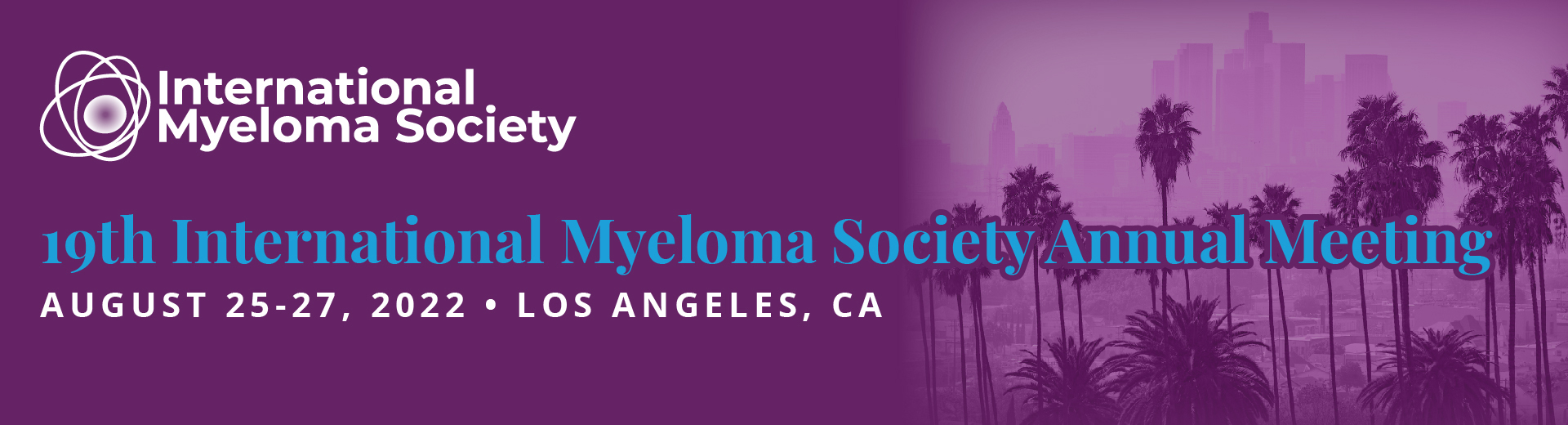 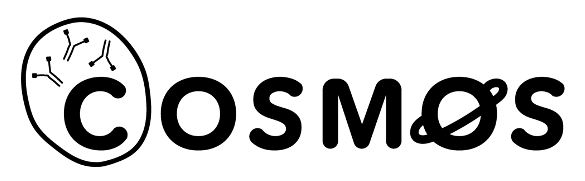 Characterising risk and biology Of Smouldering Myeloma for early detection Of Symptomatic myeloma: COSMOS, a prospective observational study in smouldering myeloma
Louise Ainley*, Elise Rees*, Sayeh Faroughi, Gwennan Ward, Grant Vallance, Kane Foster, Selina Chavda, Firas Al-Kaisi, Ceri Bygrave, Hannah Hunter, Jindrinska Lindsay, Agapi Parcharidou, Lydia Lee, Karthik Ramasamy, Kwee Yong
* Both authors contributed equally to this work
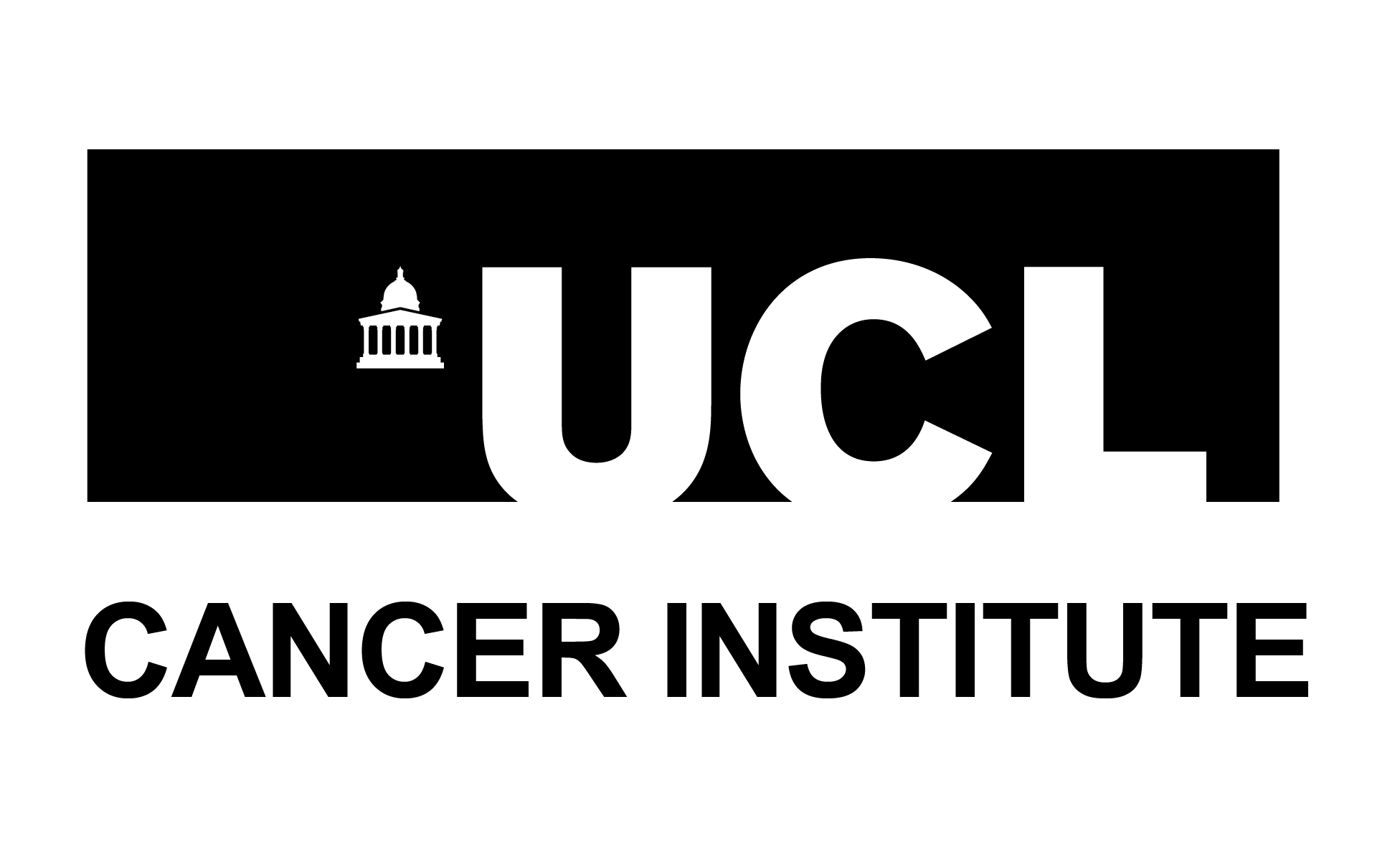 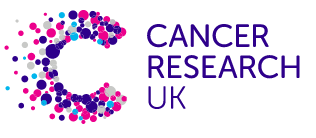 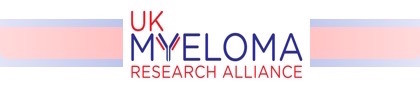 Disclosures
Takeda UK Ltd. (Speaker at meeting)
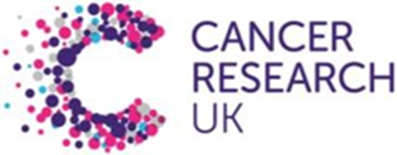 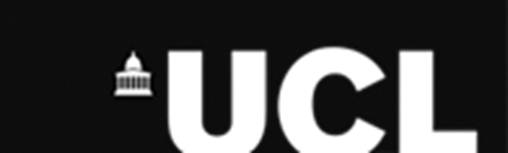 Background
Current SMM risk models allow us to estimate progression 
Remains a need to characterise high risk SMM more accurately 
SMM remains rare for each managing centre, need to coordinate care in the UK and identify interest group
Need for prospective follow up of patients and lack of prospective studies in SMM
COSMOS: observational prospective study running in England and Wales
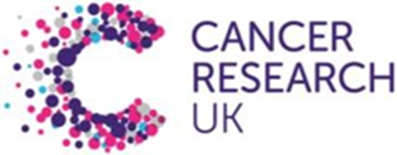 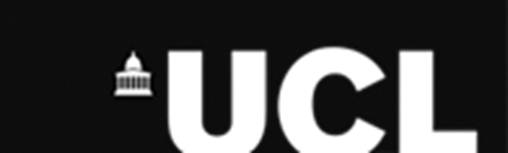 [Speaker Notes: Current SMM risk models allow us to estimate progression
However these do not tell the whole story and low risk patients do progress and some high risk pateints remain stable
Therefore there remains a need to characterise high risk SMM more accurately
Particularly to identify patients who may benefit from treatment/ clinical trial entry in the future

SMM is a relatively rare condition for each hospital or clinic and we identified a need to coordinate care in the UK and identify an interest group
Particularly to plan for interventional studies in the future
Only UK based SMM clinical trial
COSMOS: observational prospective study running in England and Wales

I will present an outline of our study and some early results from our first year of recruitment]
COSMOS Study Aims
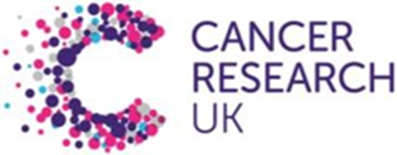 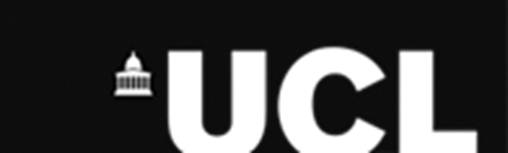 Study set up
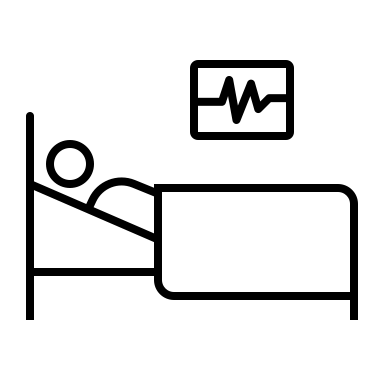 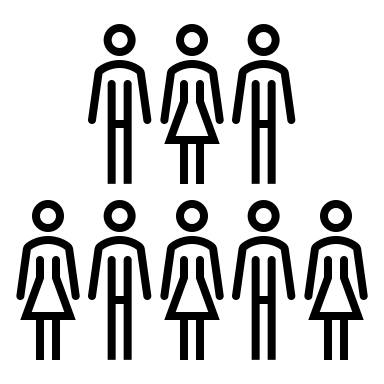 Progression
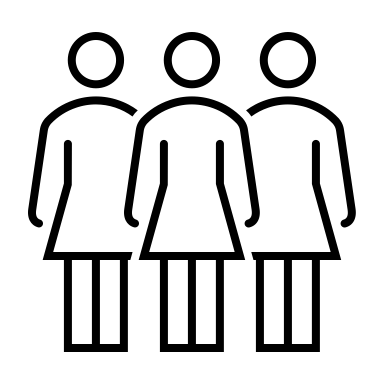 Baseline
12 months
24 months
36 months
48 months
Study end
During study:
Regular bloods including research
BMAT offered annuallyImaging as clinically indicated
Baseline:
BMAT, bloods,
Full clinical assessment
Previous imaging
Progression:
BMAT, bloods, imaging
Full clinical assessment
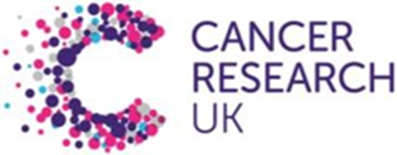 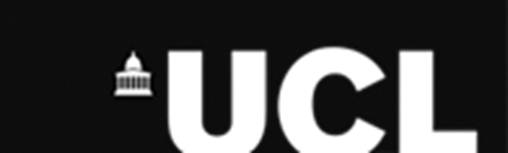 [Speaker Notes: Inclusion criteria:
Any SMM patients – either new diagnosis or previously diagnosed, some MGUS
Who have no evidence of symptomatic myeloma damage or rapidly progressive markers suggestive of progression
SLiM CRAB patients can be included if being managed as SMM

We are Exploring utility of serial samples so patients have assessments at baseline and periodically over time and progression.
We will collect regular samples of blood, and follow up bone marrows to track changes over time, both in those that progress, and those that do not]
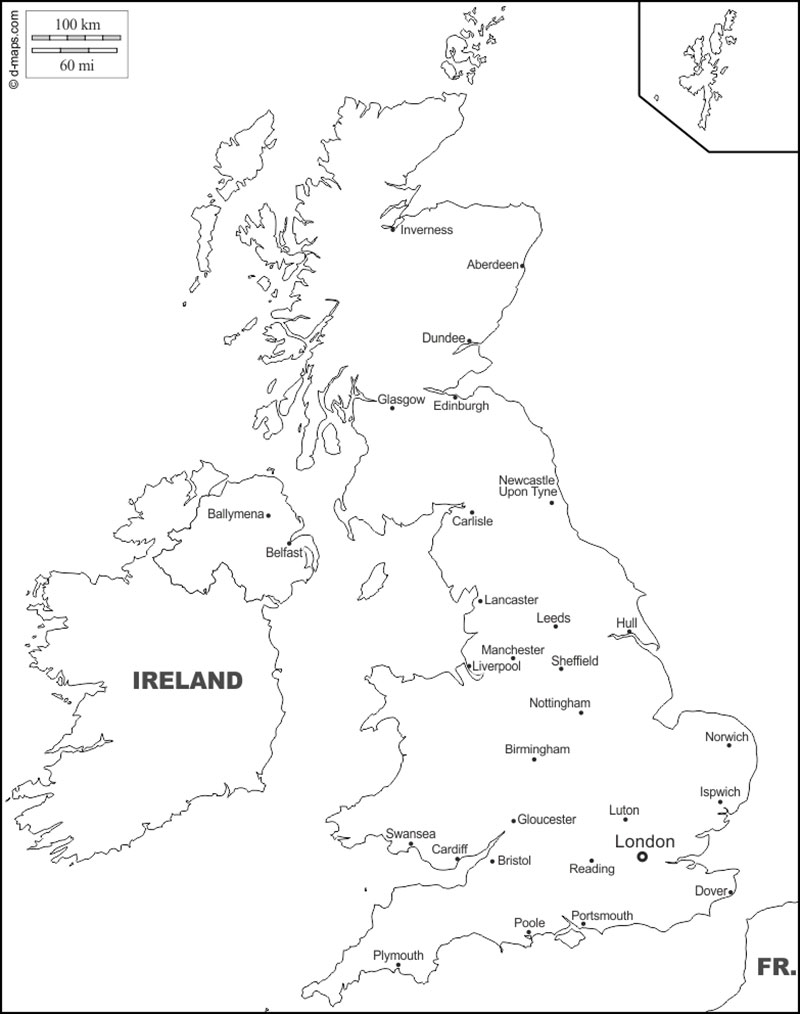 Royal Derby Hospital 13 ParticipantsOpened 25th January 2022
Nottingham University HospitalOpened 21st February 2022

Lincolnshire Clinical Research FacilityOpened 6th June 2022

London:University College Hospital 54 ParticipantsOpened 10th February 2021Northwick Park Hospital 7 ParticipantsOpened 6th December 2021St George’s HospitalOpened 6th June 2022


East Kent Hospitals 9 ParticipantsOpened 1st July 2021
Currently 11 open study sites, 9 planned
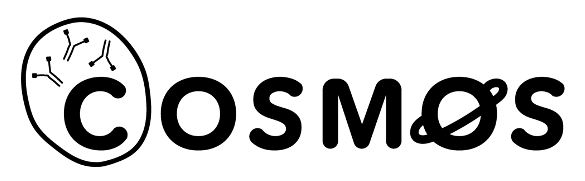 Mid Yorkshire HospitalOpened 6th July 2022


Churchill Hospital, Oxford 5 ParticipantsOpened 2nd December 2021

University Hospital of Wales, Cardiff 5 ParticipantsOpened 19th July 2021
Derriford Hospital, Plymouth 2 ParticipantsOpened 15th July 2021
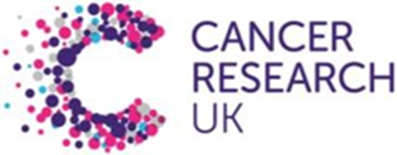 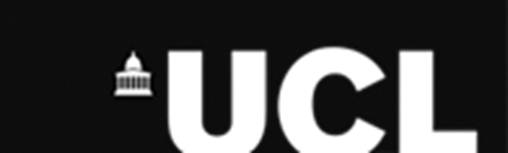 [Speaker Notes: Number of sites: 11

Number of patients: 95 as of 1st August]
Laboratory workflow
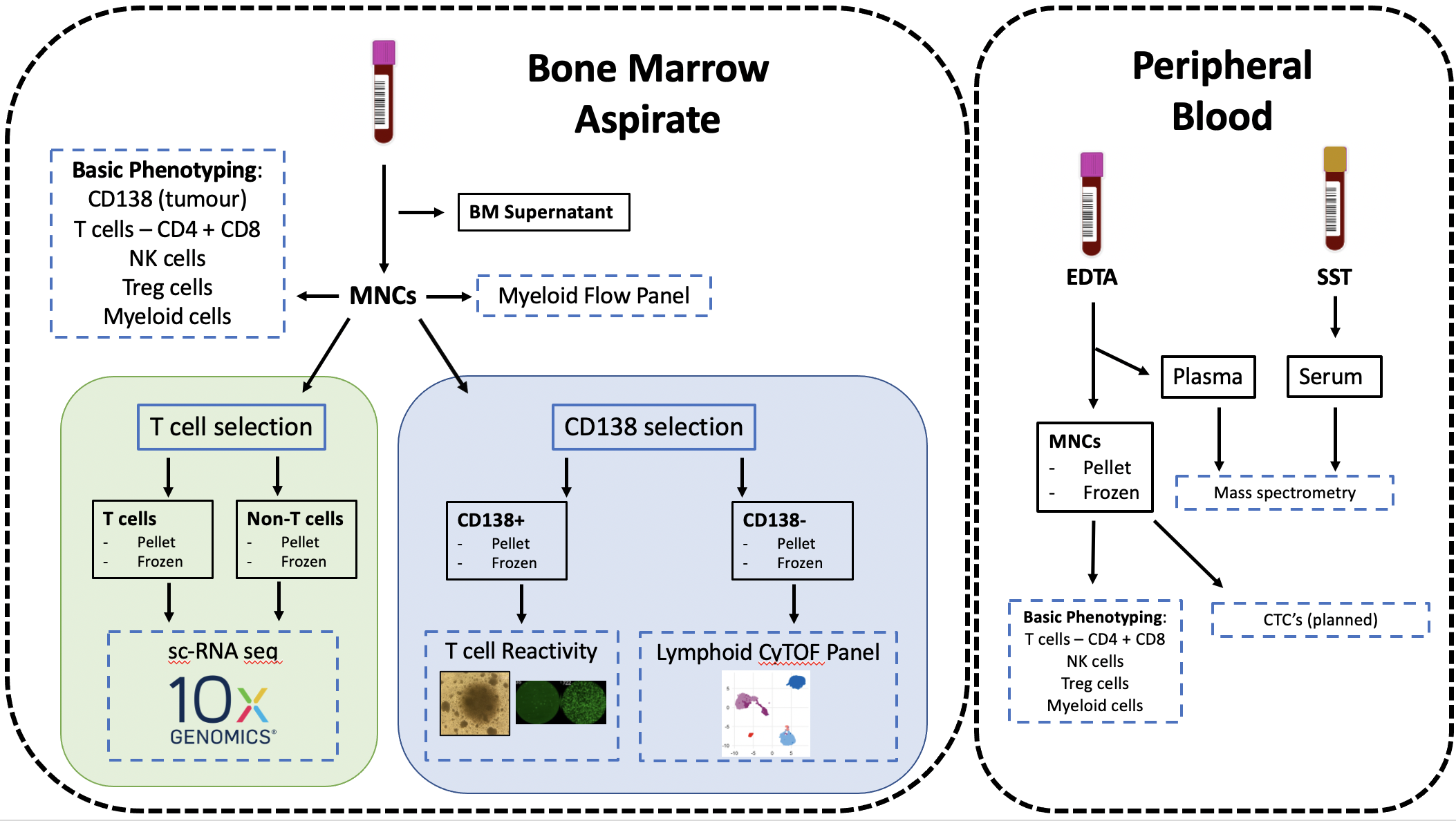 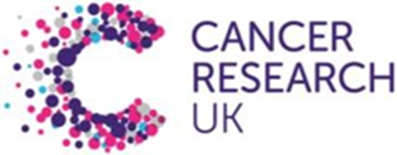 T cell work presented by Kane Foster
Saturday 08:40AM West Hall B
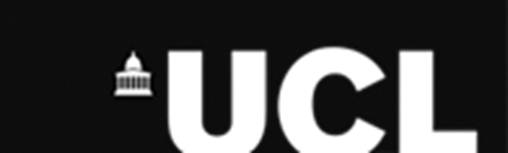 [Speaker Notes: Our labarotory workflow is briefly outlined here:

We take marrow/ PB and isolate tumour and MNCs fresh
I will present our early results from our basic phenotyping panel that is performed fresh on each sample
We are also undertaking detailed immune phenotyping via a myeloid flow panel and lymphoid CyTOF panel
Focused T cell work will be presented by my colleague Kane Foster on Saturday

As patients progress/ over time we will correlate these with sequential PB samples]
Patient Characteristics (total = 95)
*Defined as one uninvolved Ig < normal range
**Defined as per IMWG 2020:
t(4;14), t(14;16), 1q gain, del13q
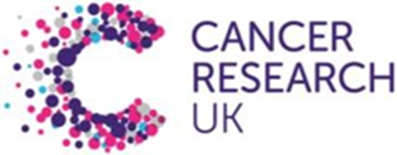 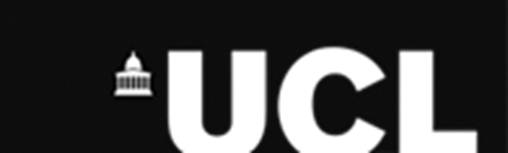 Not all data available for all patients
[Speaker Notes: Reasons for off study include progression (7), withdrew (2)]
Our SMM patients had an expected distribution across risk scores with variation across different scoring systems
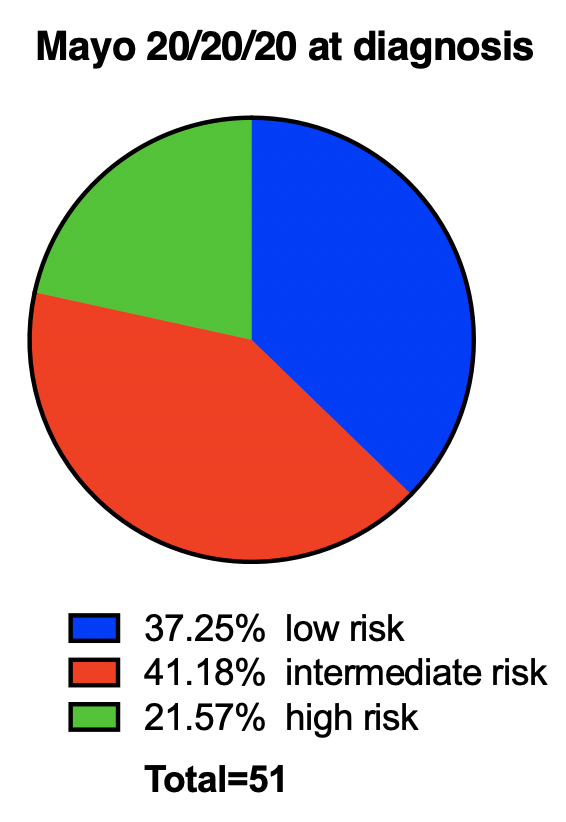 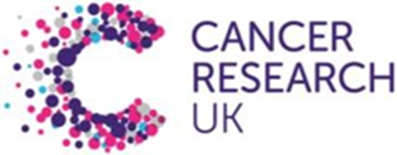 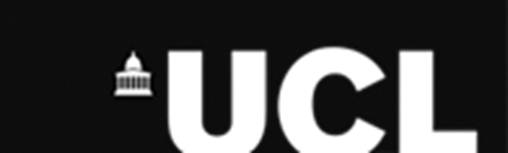 [Speaker Notes: Our SMM patients had an expected distribution of patients across risk scores with heterogeneity across different scoring systems

Pie chart on the right shows Mayo 202020 score at diagnosis (not available for all patients)
The table on the left shows variation in proporiation of patients that are high risk across the different scoring systems, in line with other published cohorts
Our patients are representative: they do not significantly differ in risk profiles compared to published data 




IMWG 2020 paper:

Mayo 202020
Low 38%
Int 33%
High 29%

Score with CGN
Low 33%
Low int 33%
Int 26%
High 9%

Individualised risk score
Low 35%
Low-int 38%
Int 19%
High 7%]
Cytogenetic risk correlated with paraprotein level at study entry
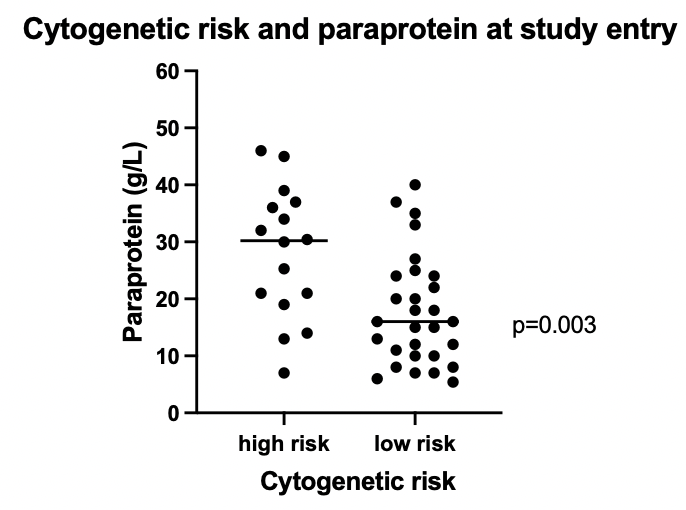 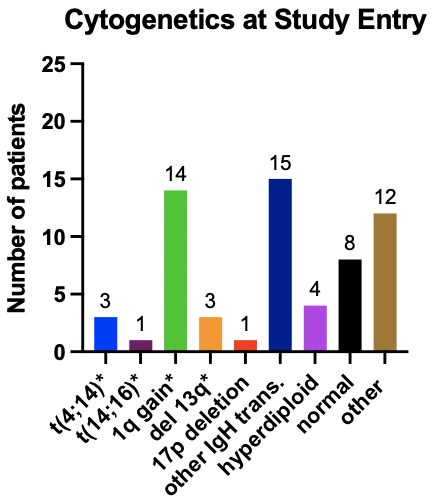 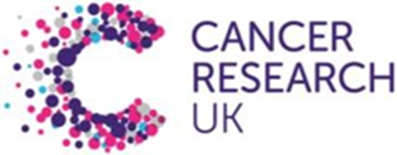 1q gain, t(11;14) and normal were the commonest FISH results
* high risk CGN abnormalities
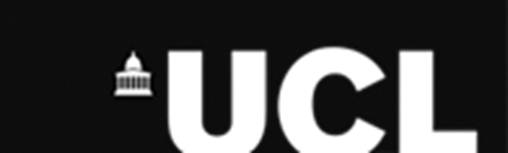 [Speaker Notes: *other includes: gain TP53, hypodiploidy, monosomy 13, loss 16q, loss 1p, IgH loss]
Variations in marrow infiltration on follow up sampling
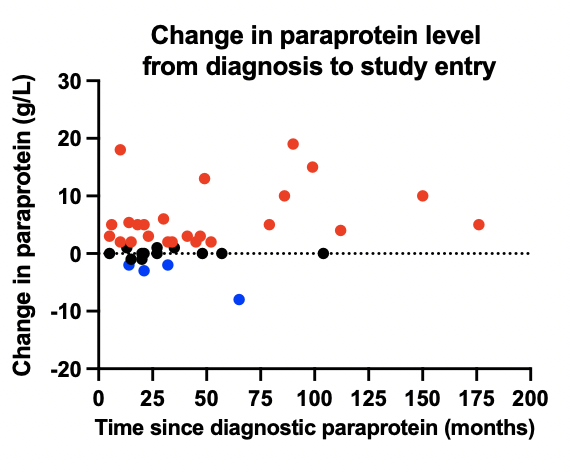 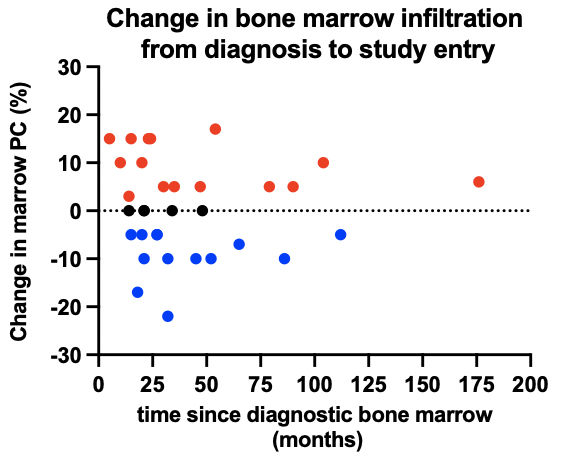 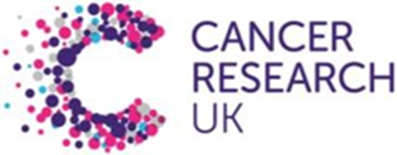 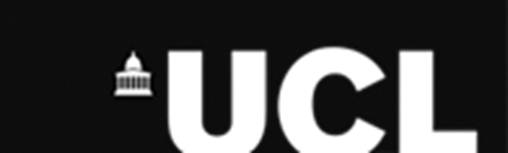 [Speaker Notes: Of patients who had reduced BM PC% at entry compared to diagnosis:
1 went from 40% to 15% on trephine, 23% on aspirate but had rising SFLC
1 went from 30% trephine to 8% with no change in other parameters

Reduction likely due to:
Quality of samples
Reporting variation (trephine vs aspirate)
Spatial heterogeneity of myeloma

Compared to paraprotein on the right where most patients have an increasing level- this may reflect a more complete assessment of disease burden than marrow]
On correlative analysis haemoglobin level and presence of immune paresis were significantly associated with paraprotein level
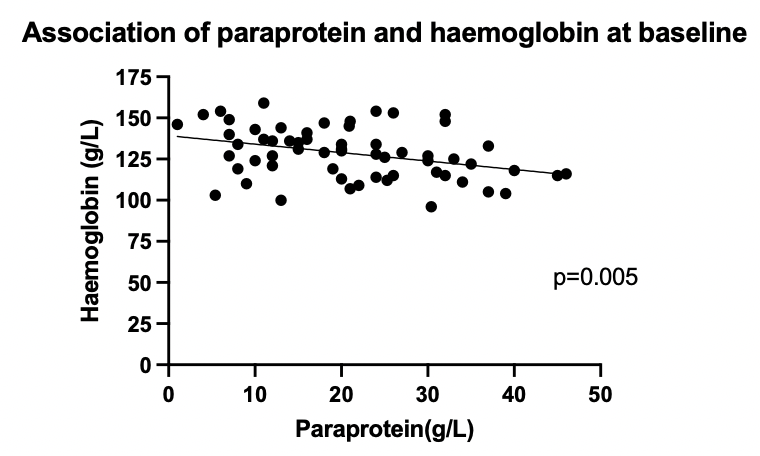 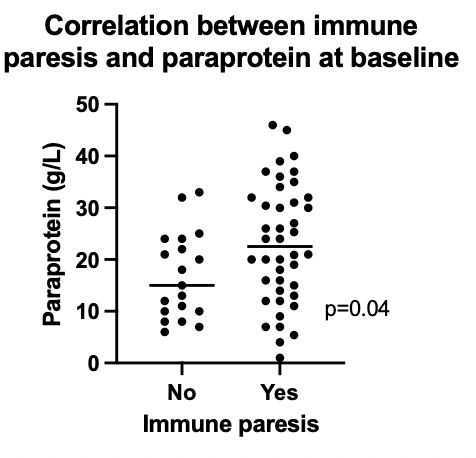 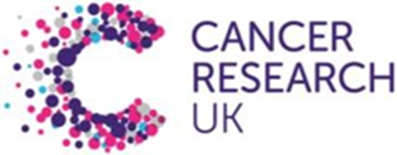 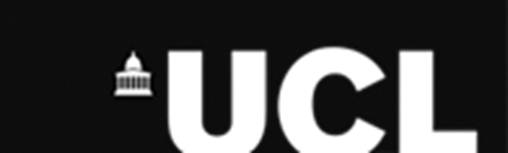 [Speaker Notes: There was a trend to reduction in haemoglobin and increased bone marrow infiltration (non significant)

No correlations with creatinine, calcium and disease markers]
Analysis of immune populations did not show correlations with clinical data including risk scores
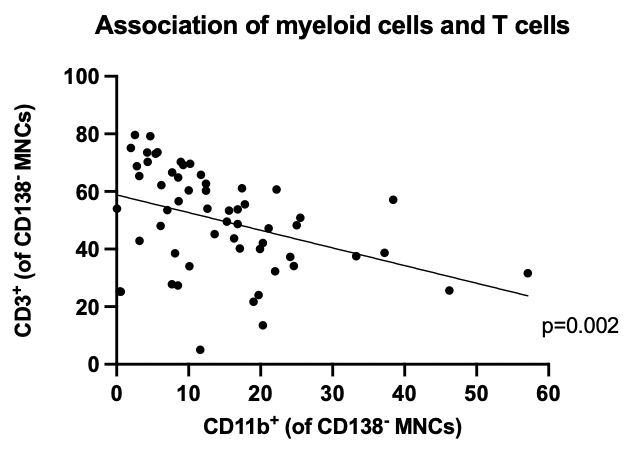 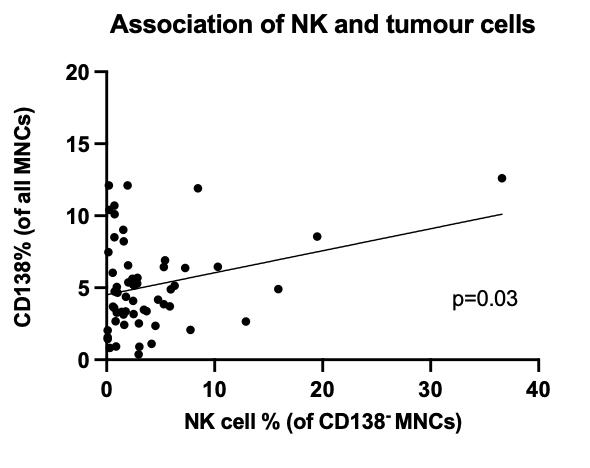 BM NK cells positively correlated with tumour (CD138+) BM myeloid cells negatively correlated with T cells
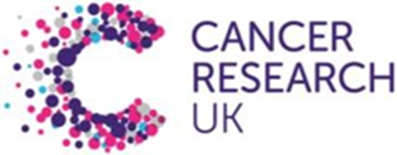 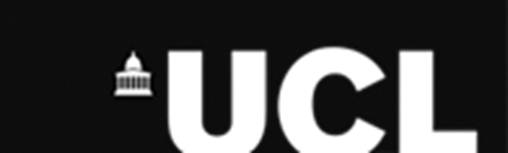 [Speaker Notes: Analysis of immune populations did not show correlations between immune population with clinical data including risk scores 

We did identify that NK cells positiviely correlated with tumour (CD138+) in our cohort
Myeloid cells negatively correlated with T cells in this cohort]
Conclusions
COSMOS is a prospective observational study exploring serial sampling in precursor patients 
Establishing UK interest and planning for interventional studies for our high-risk patients
We have shown good uptake in clinical trials in UK SMM patients and recruited a representative population based on other published data
Early results of basic immunophenotyping illustrate heterogeneity of this condition and the need for more detailed longitudinal analysis
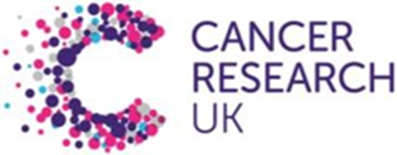 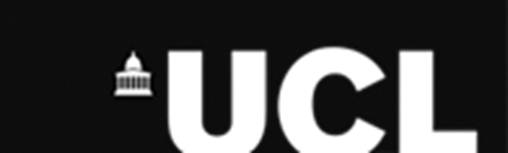 Acknowledgements
COSMOS team
Prof Kwee Yong	         Dr Lydia Lee
Dr Karthik Ramasamy    Dr Elise Rees
Sayeh Foroughi 	         Kane Foster Gwennan Ward

UCL myeloma lab
Selina Chavda       Anna Mikolajczak
Emma Lyon           Daria Galas-Filipowicz
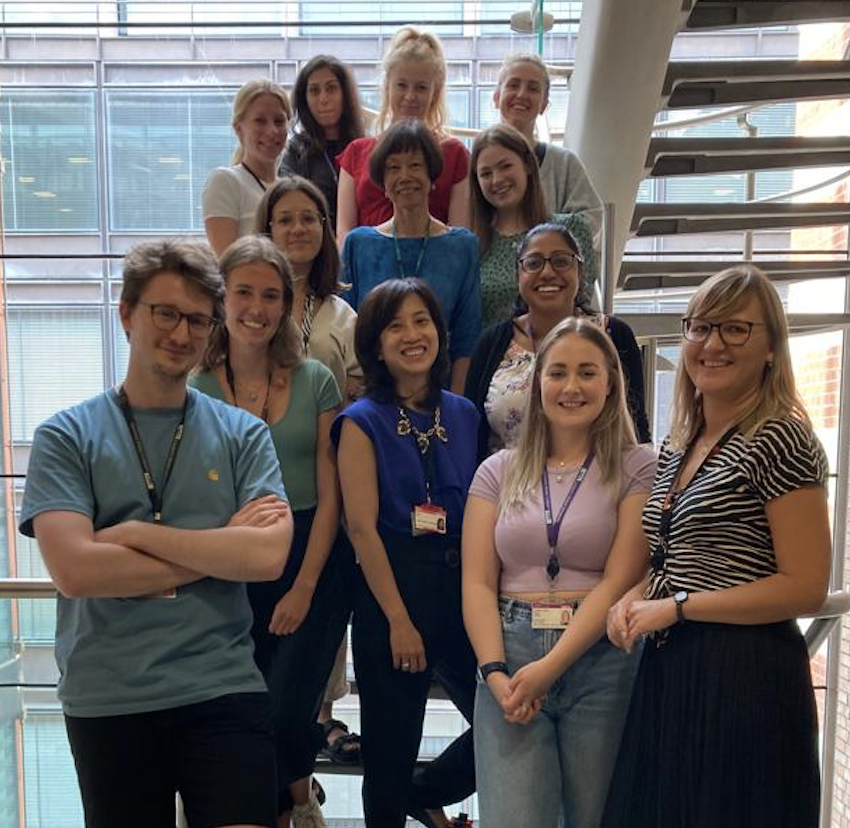 COSMOS sites and PIs
Dr Ceri Bygrave   
Dr Jindrinska Lindsay    
Dr Firas Al-Kaisi 
Dr Hannah Hunter	 
Dr Agapi Parcharidou
All patients and their families
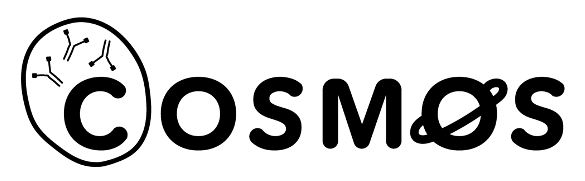 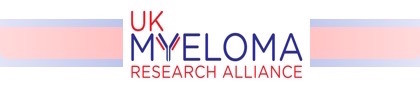 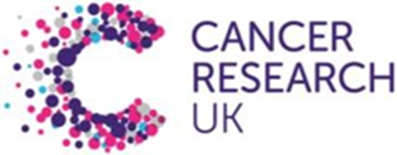 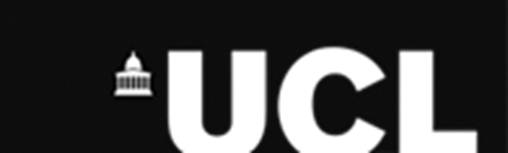